Имя прилагательное
Урок русского языка в 3 классе
Начнём мы нашу работу по традиции с минутки чистописания.
 Прочитайте слова на доске:
жизнь
человек
вольная
борьба
птицы
Выпишем из данных слов буквы, обозначающие мягкие согласные звуки
Путешествие в Страну частей речи
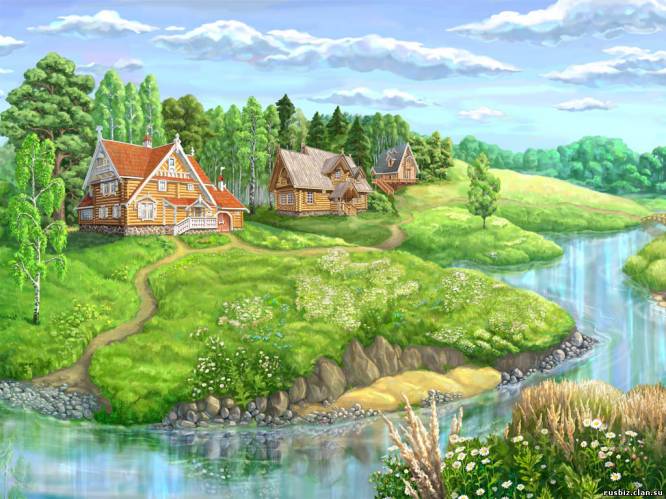 Угадайте, что за зверь?
Этот … зверёк живёт в лесу. 
У него … хвост. 
Шубка у зверька летом …, а зимой - ……… . 
… зверёк всего боится.
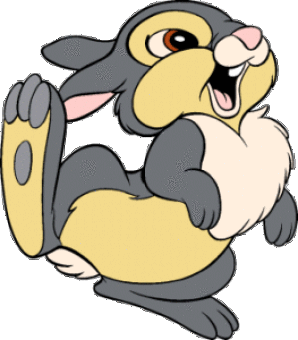 От рождения у Прилагательных были очень покладистые характеры. Они с удовольствием согласовывались бы со всеми Существительными, да вот незадача: не было у Прилагательных собственных рода, числа, падежа.
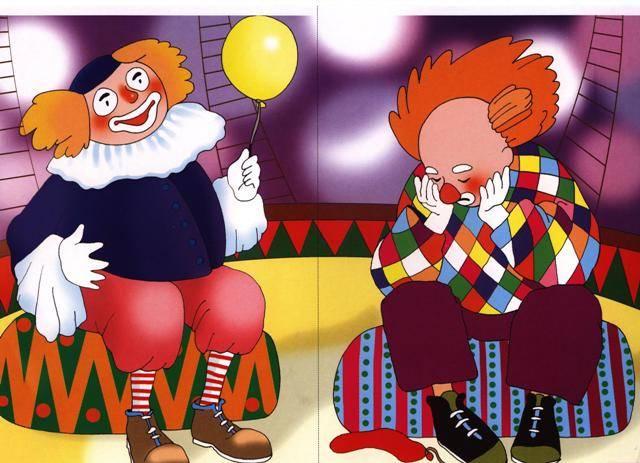 - А что, если нам попросить их у Существительных ,ну  хотя бы на время, - мечтали Прилагательные. Существительные были очень рады своим новым друзьям. Так и живут с тех пор Прилагательные, чтобы согласовываться с Существительными, берут у них напрокат формы рода, числа и падежа. Вместе – служба, вместе –дружба.
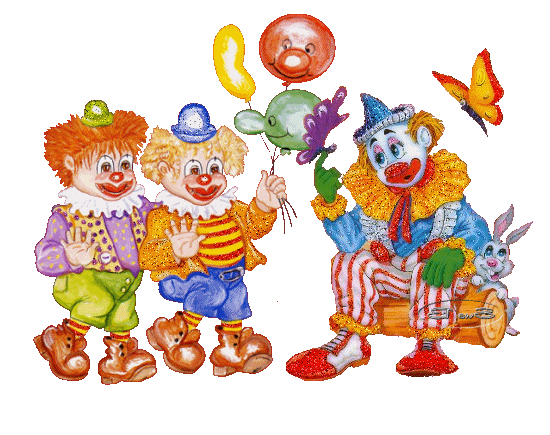 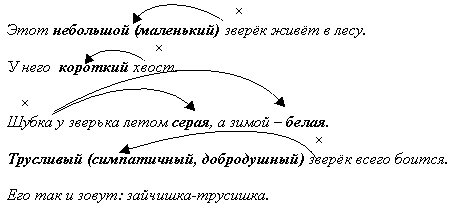 Узнай, кто это или что это
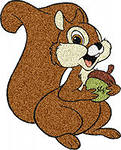 Рыжая, пушистая на ёлочке живёт.Крепкими зубками орешки грызёт.
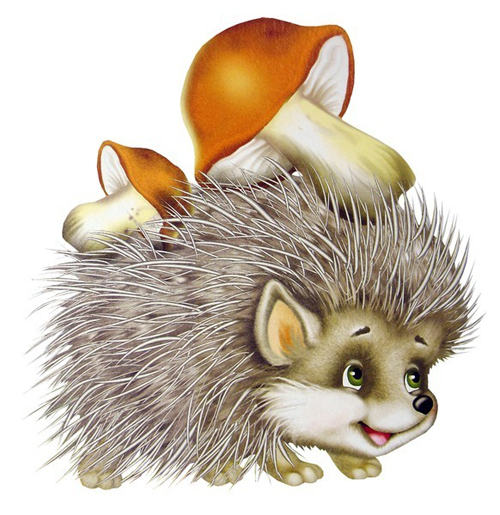 Не боится волка маленькая кроха.Острые иголки защитят надолго.
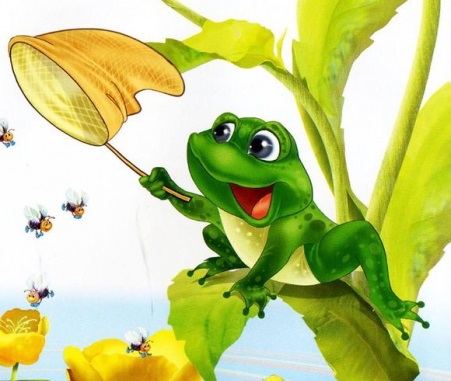 Скачет по болоту зелёная квакушка.Зелёненькие ножки, зовут её …
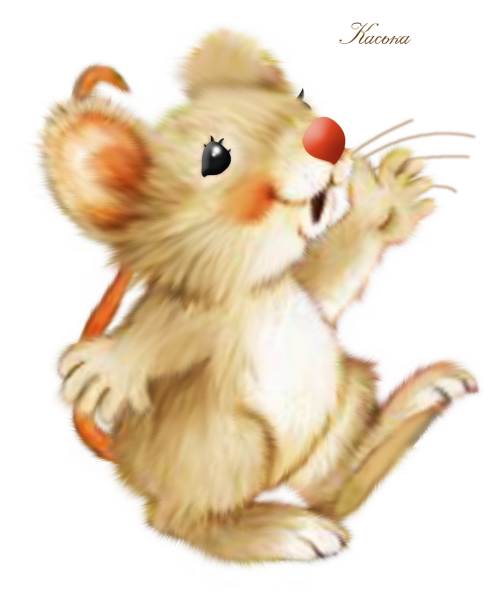 Пи, пи, пи - она сказала,Сразу в норку убежала.Что же это за малышка?Это маленькая …
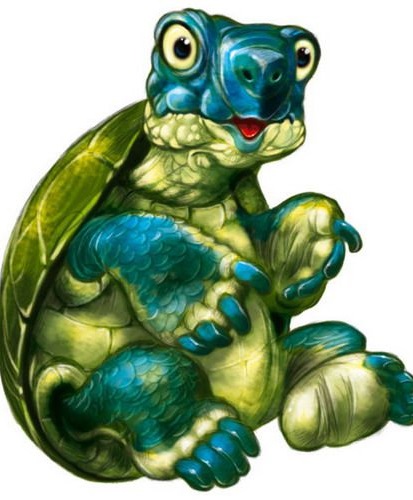 У этой малышки твёрдая рубашка.Знаю я из книжки, это -
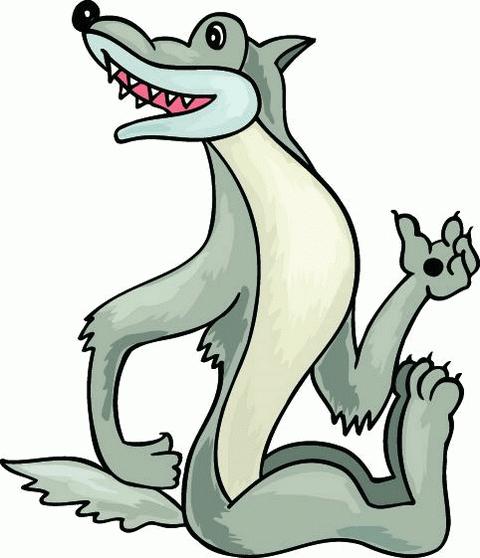 Дружбу водит он с лисой,Для других ужасно злой.Всё зубами щёлк да щёлк,Очень страшный серый …
Выбери правильный ответ:
имя прилагательное обозначает : 
действие предмета
предмет
признак предмета
отвечает на вопросы:
кто? что?
какой? Какая? Какое?
что делает?
Спишите имена прилагательные:

 год, нашёл, глубокий, крохотный, малыш, ласковая ,сообразительные, спасает, красивый, глубина
Молодцы!
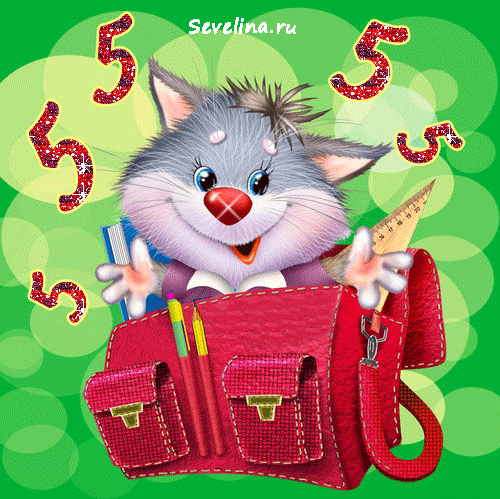